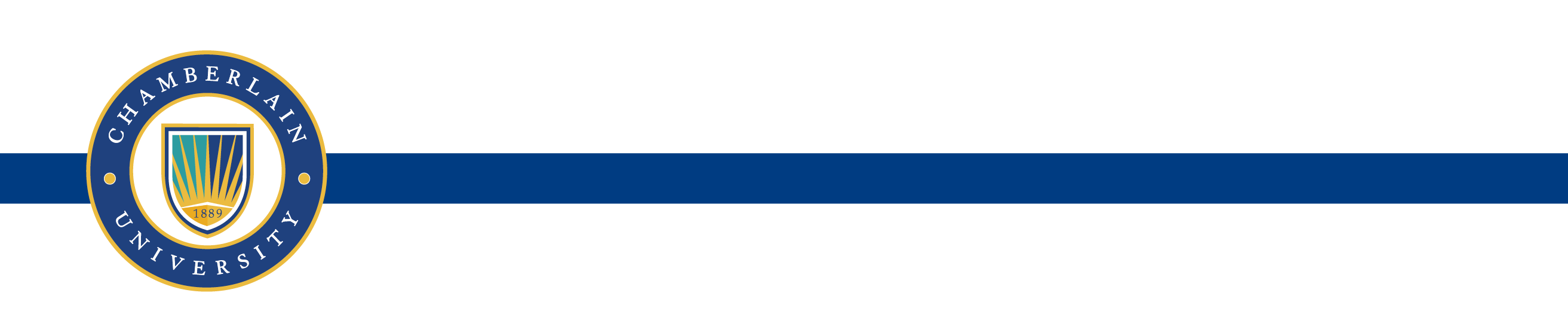 Week 4 AssignmentRepeating History PowerPoint Template
Directions: Review the assignment guidelines posted in the NR393 Canvas course. Use the information gathered from your research on your assigned past historical event and the corresponding recent historical event to complete this Repeating History PowerPoint template.
Click into the box below to add your name and date. 
Click into each box where it says [TYPE HERE] on the following slides. 
Remove the words in [RED] and answer the questions or provide the information under the slide header. 
Do not change the font size. Ensure the font color is black and your information fits on the slide.
Answer the prompts on all slides with explanation and detail. Refer to the assignment rubric for additional criteria.
Provide at least one outside scholarly source to support the assigned recent historical event. Provide an APA in-text citation and reference for all scholarly sources.
Name:   

Date:
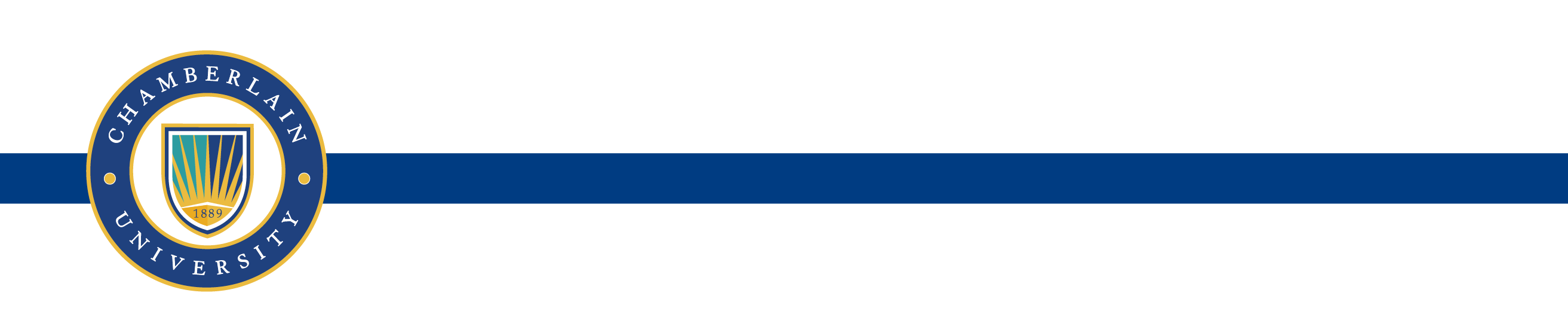 [Briefly describe the past historical event.—Type Here]
Past Historical Event (1900-1950)
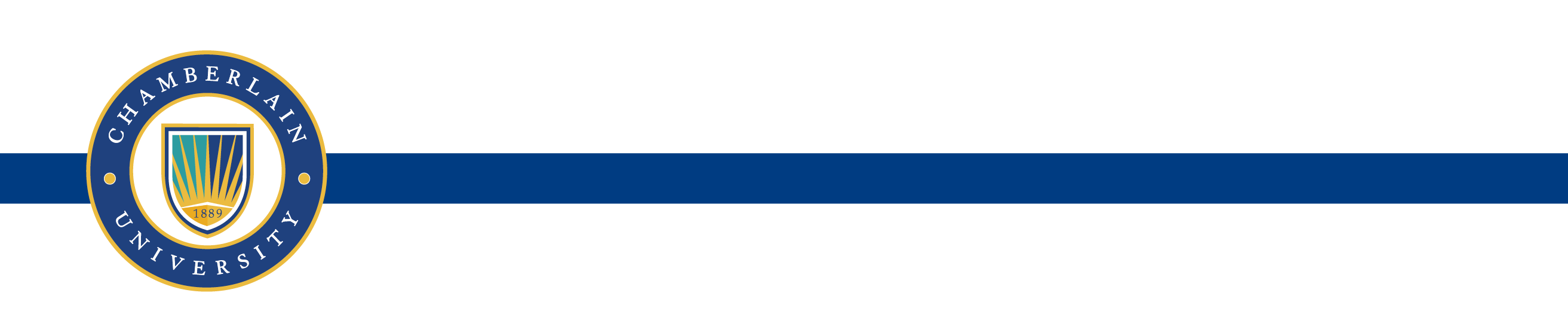 [Explain nursing’s role during the past historical event.—Type Here]





[Describe at least one example of how nurses contributed to positive outcomes during the past historical event—Type Here]
Past Historical Event (1900-1950)
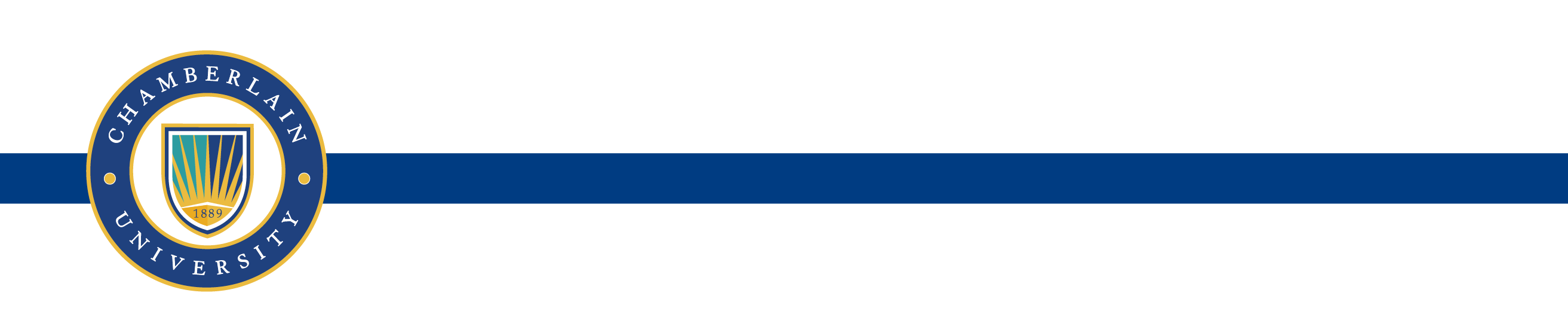 [Briefly describe the recent historical event.—Type Here]
Recent Historical  Event(1950-Present)
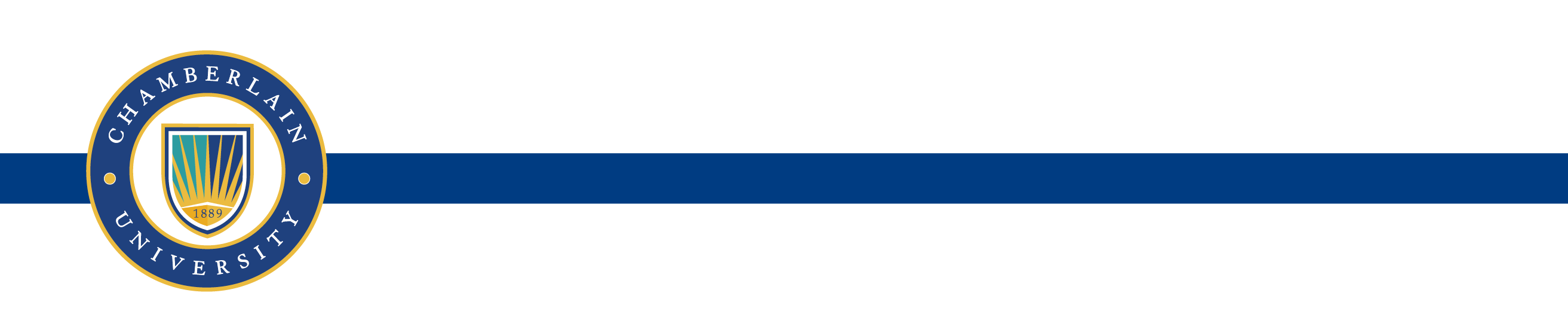 [Explain nursing’s role during the recent historical event.—Type Here]





[Describe at least one example of how nurses contributed to positive outcomes during the recent historical event.—Type Here]
Recent Historical  Event(1950-Present)
Comparison and Contrast
Nursing Past, Present, and Future
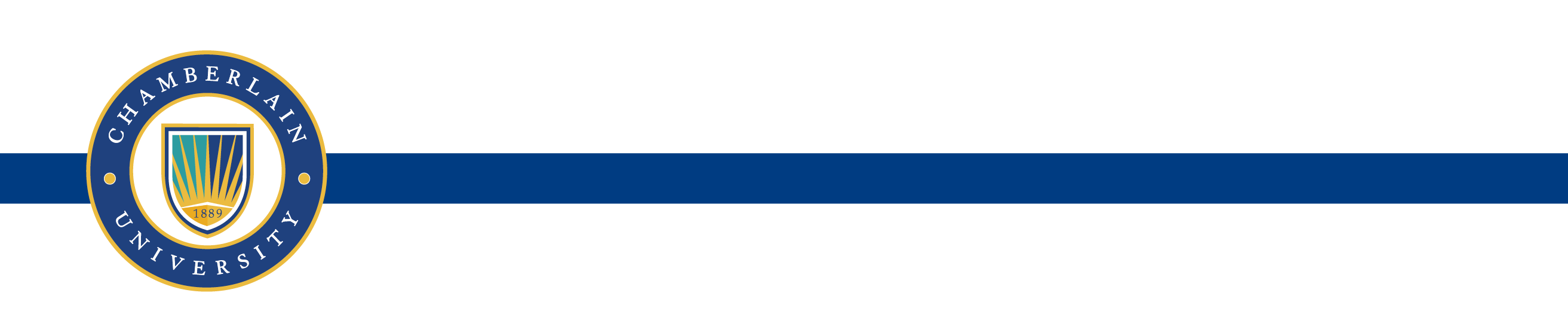 References 
Provide the full APA reference for all citations.
[TYPE HERE]
[TYPE HERE]